Making the wattle wall sample:
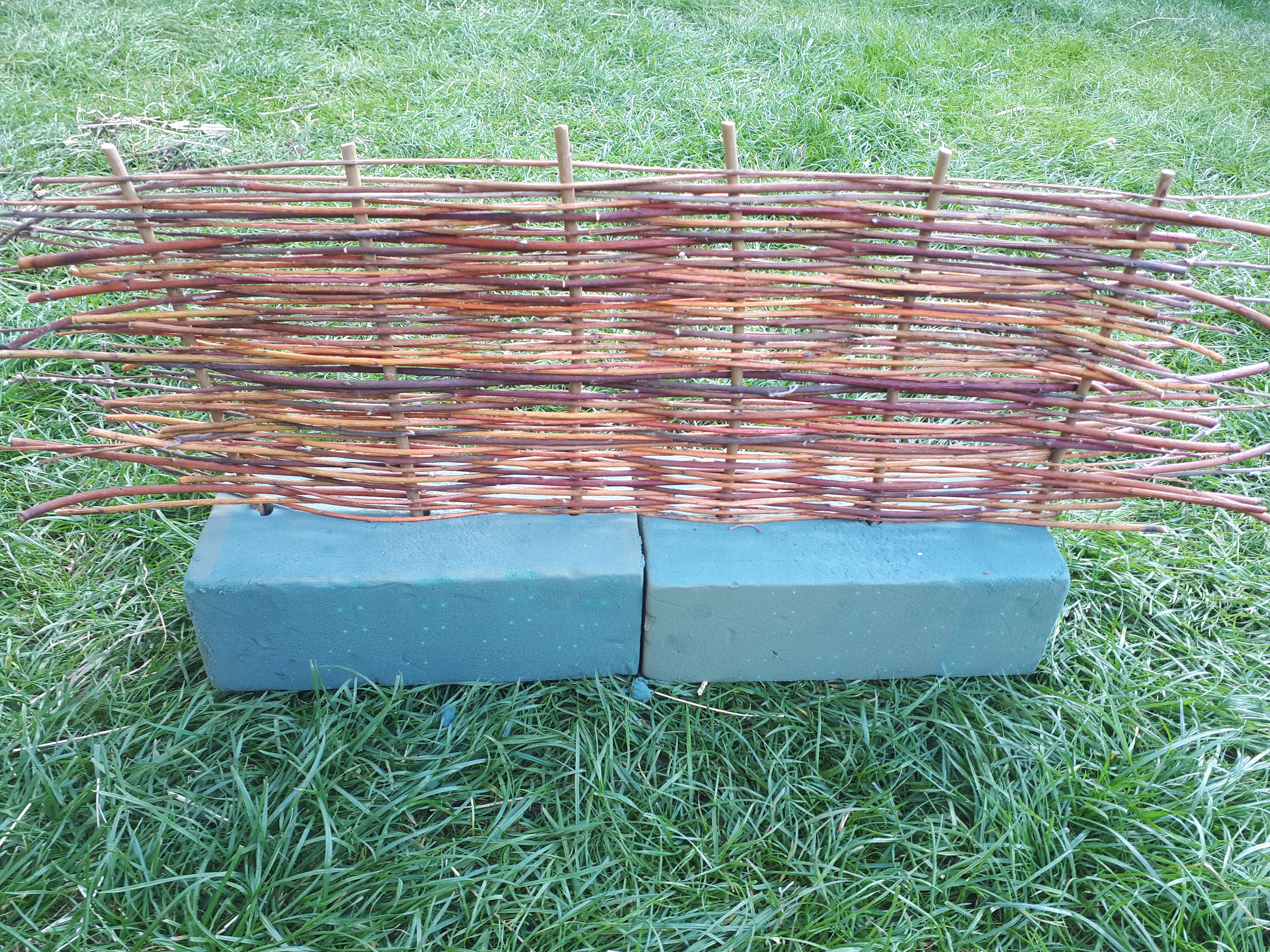 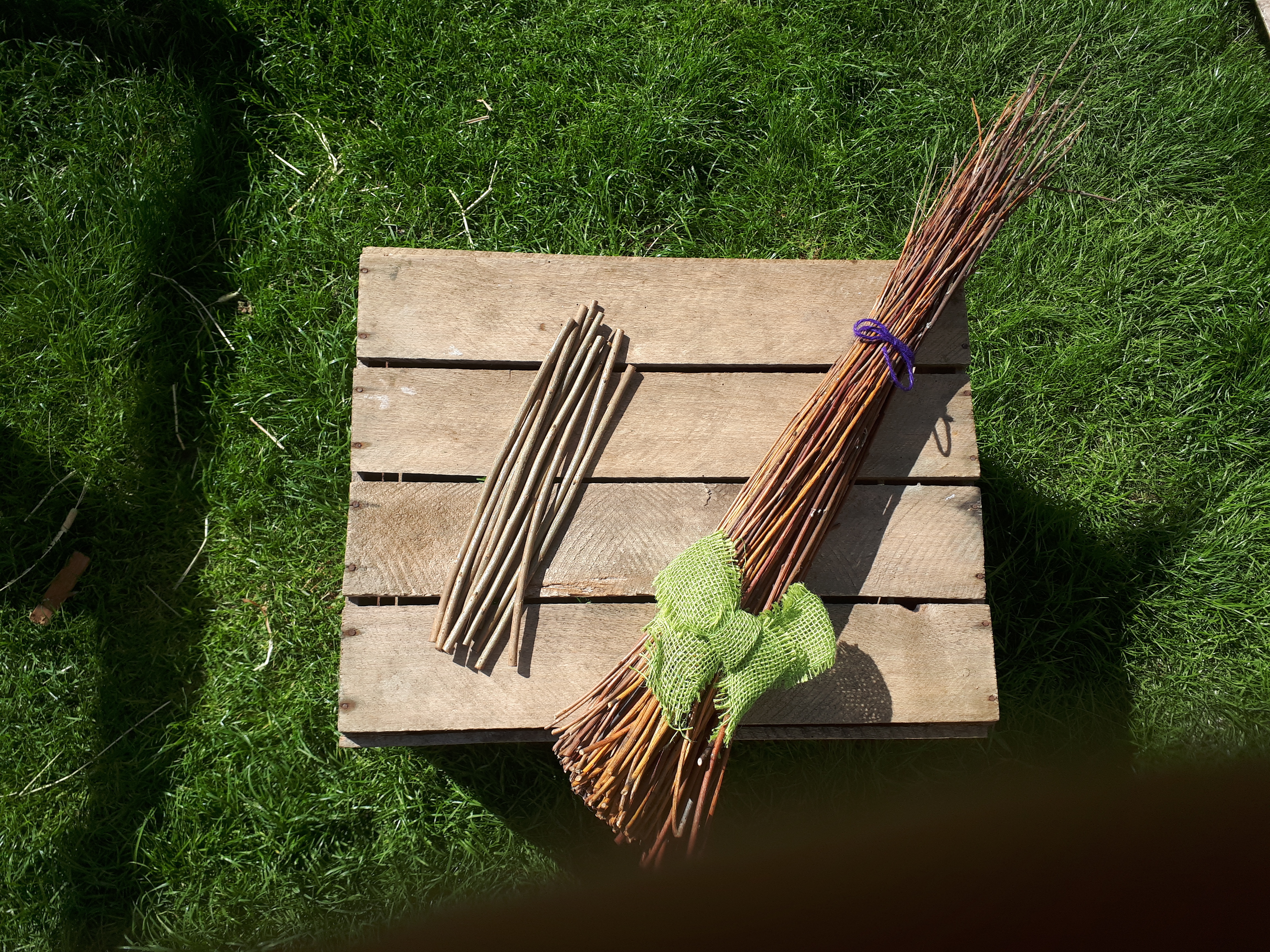 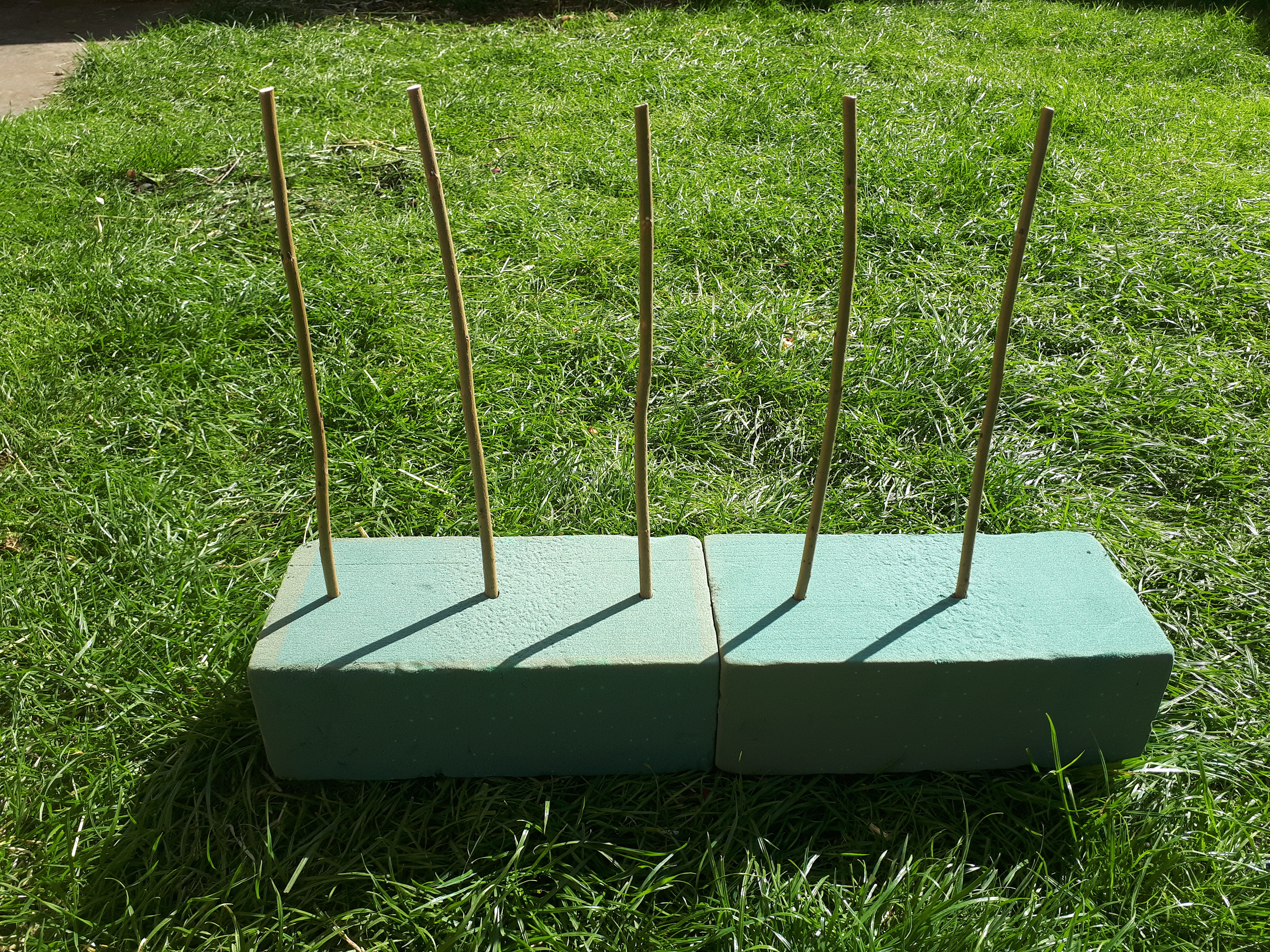 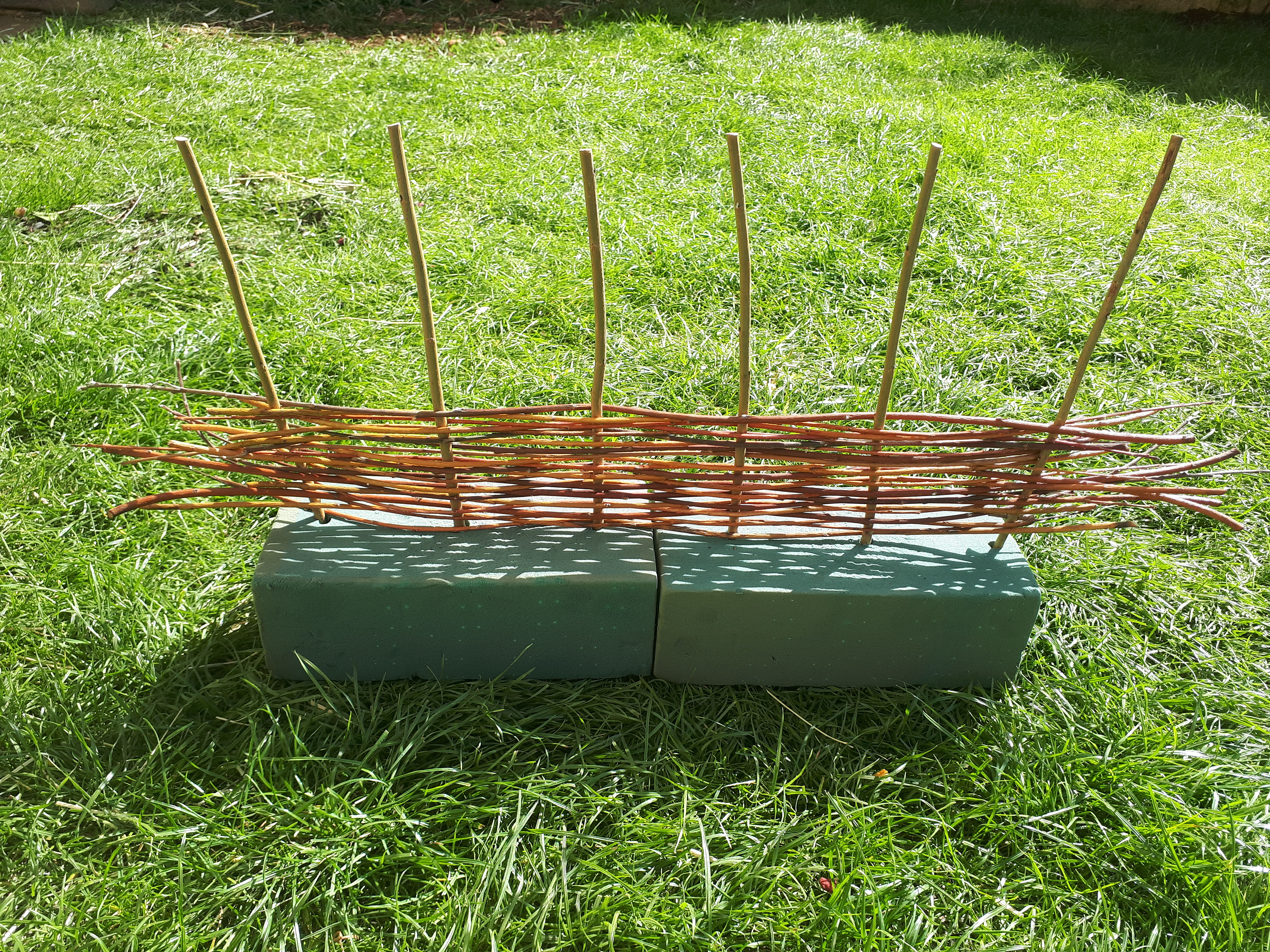 Making the daub:
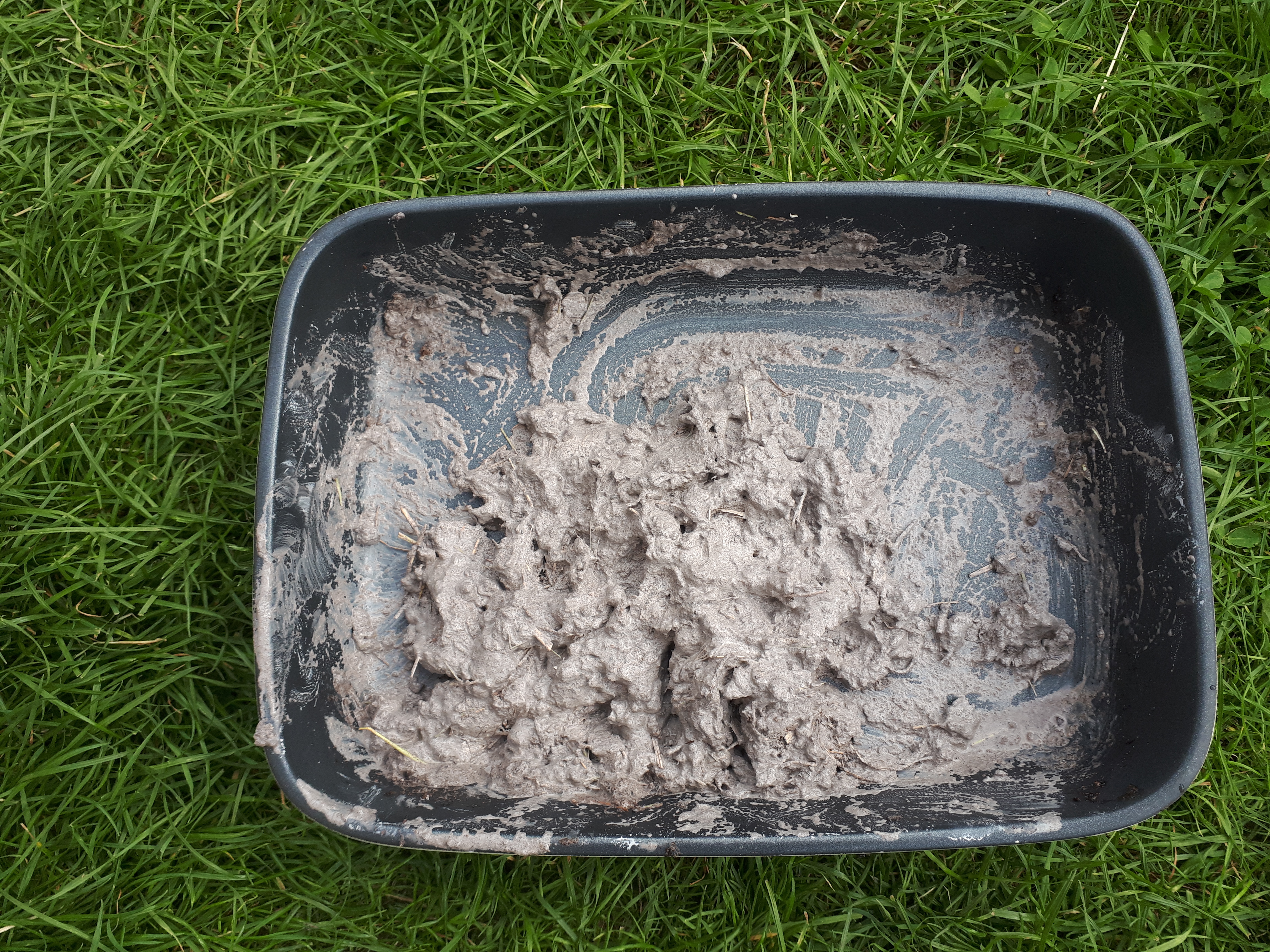 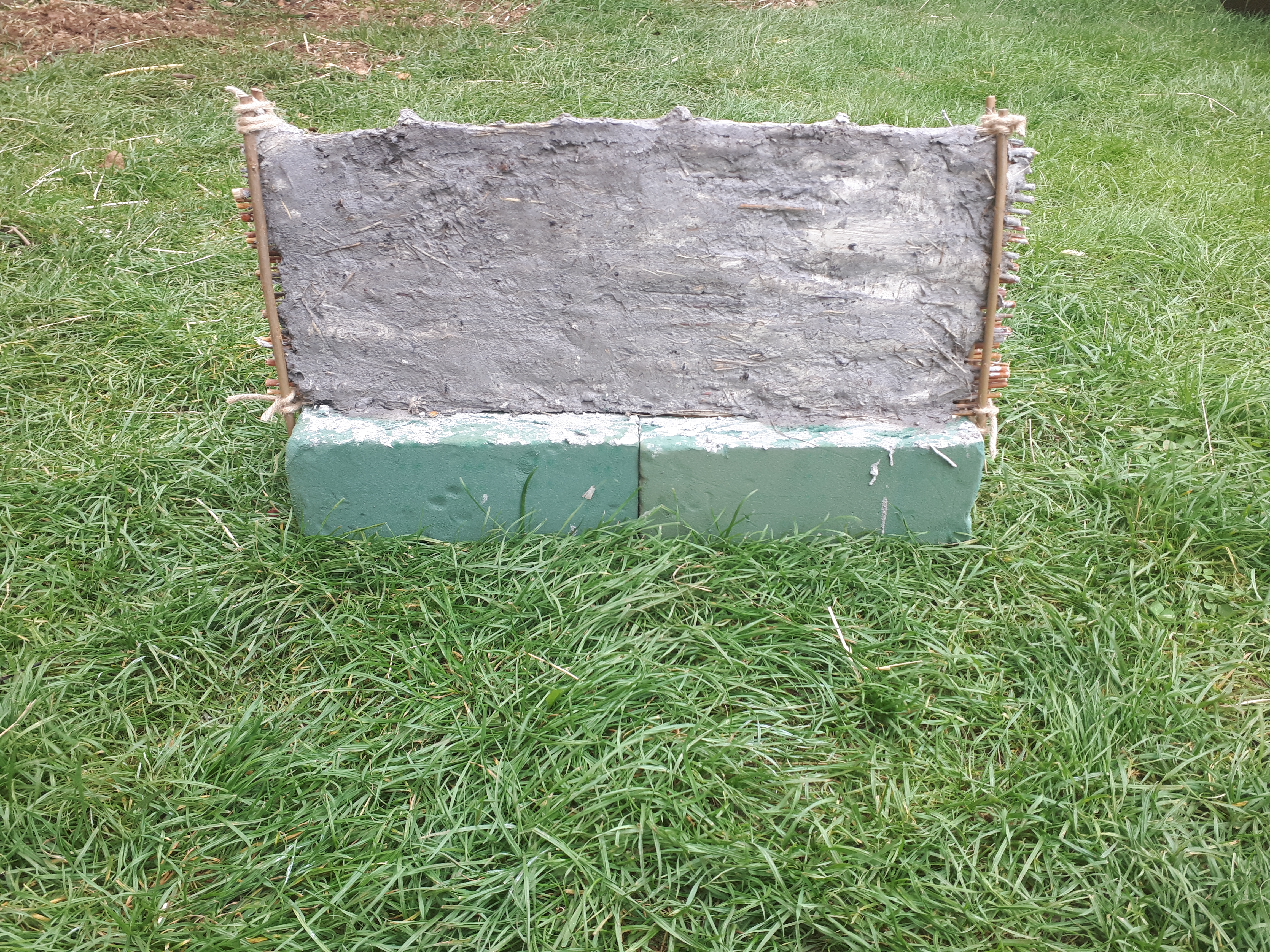 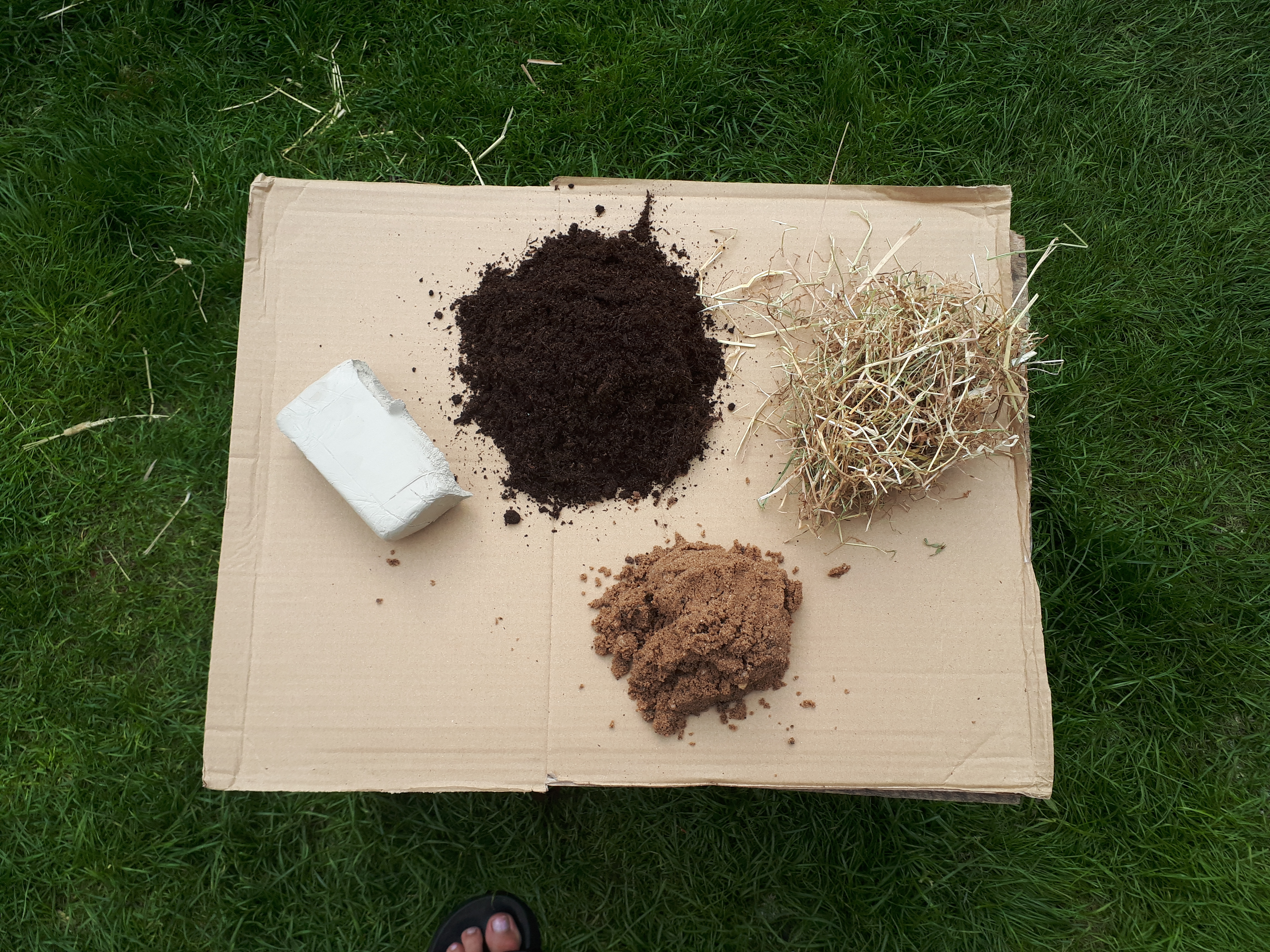 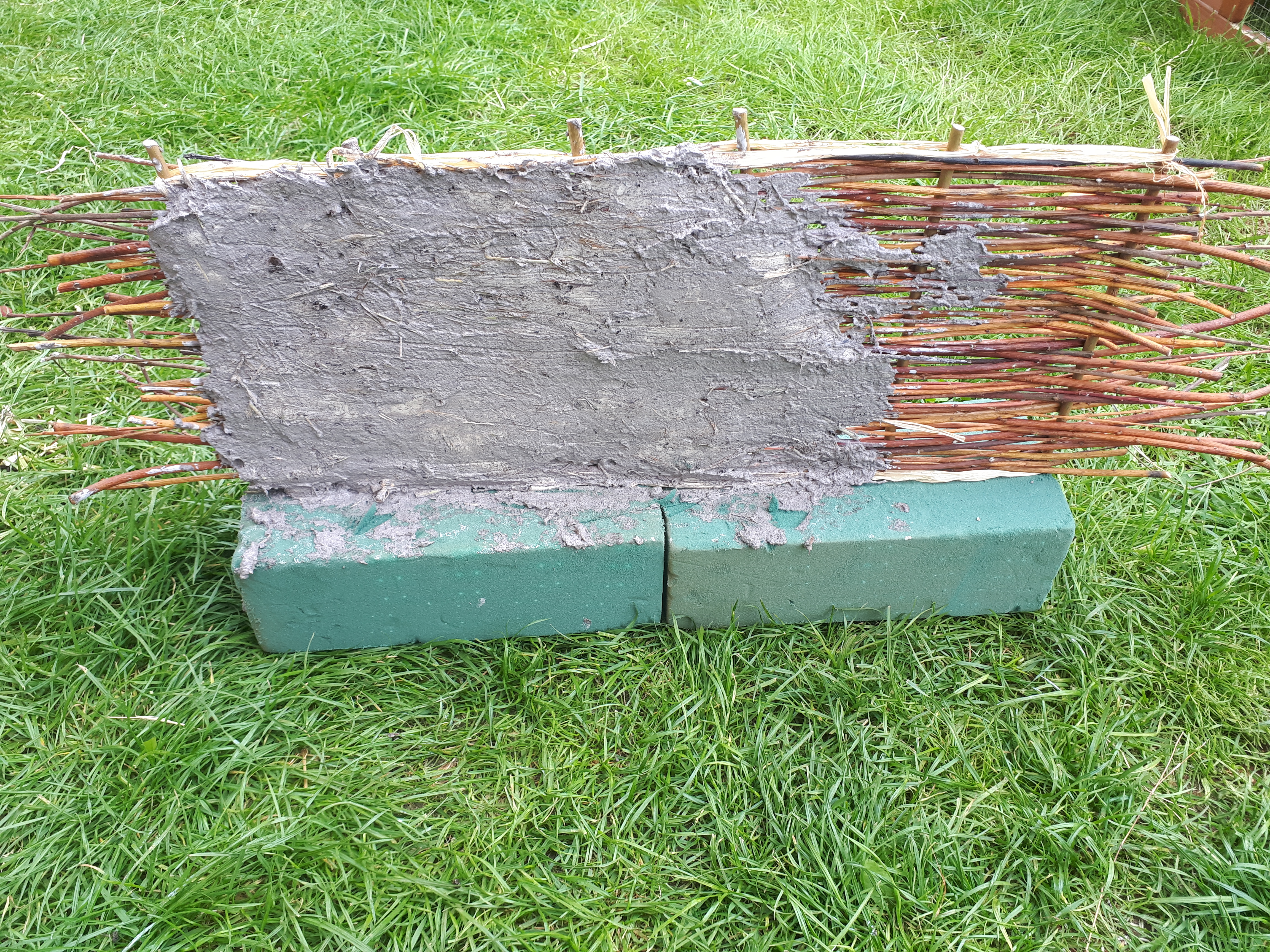 soil
hay
clay
sand